Sistem Kesehatan Nasional
(Perpres No.72 tahun 2012)
Ade Heryana, SST, MKM
Subsistem Upaya Kesehatan
Output: mencapai derajat kesehatan masyarakat yang setinggi-tingginya
Penyelenggara (Who?):
Pemerintah (termasuk TNI/Polri)
Pemda provinsi Kab/Kota
Masyarakat/swasta
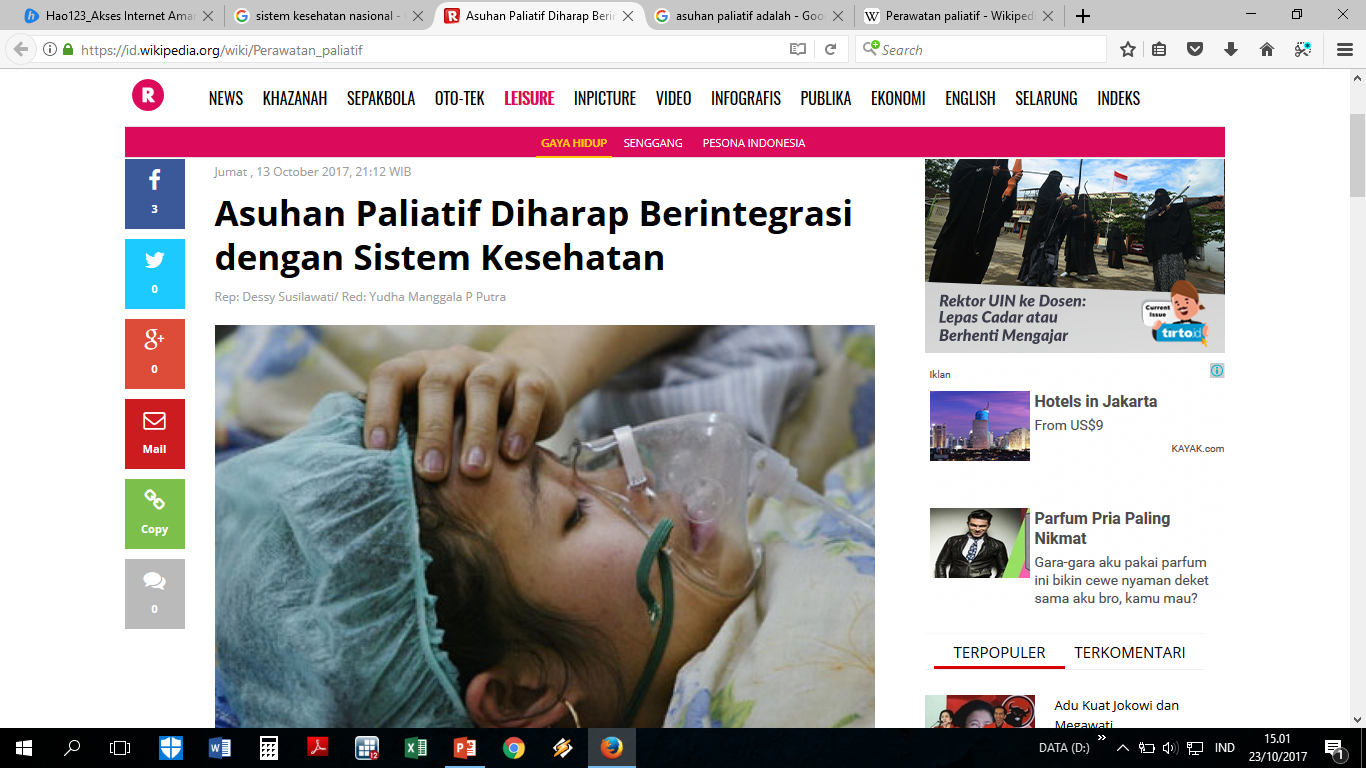 Subsistem Penelitian & Pengembangan Kesehatan
Output: mendapatkan dan mengisi kekosongan data kesehatan dasar, dan data kesehatan berbasis bukti
Penyelenggara (Who?):
Dikoordinasikan pemerintah
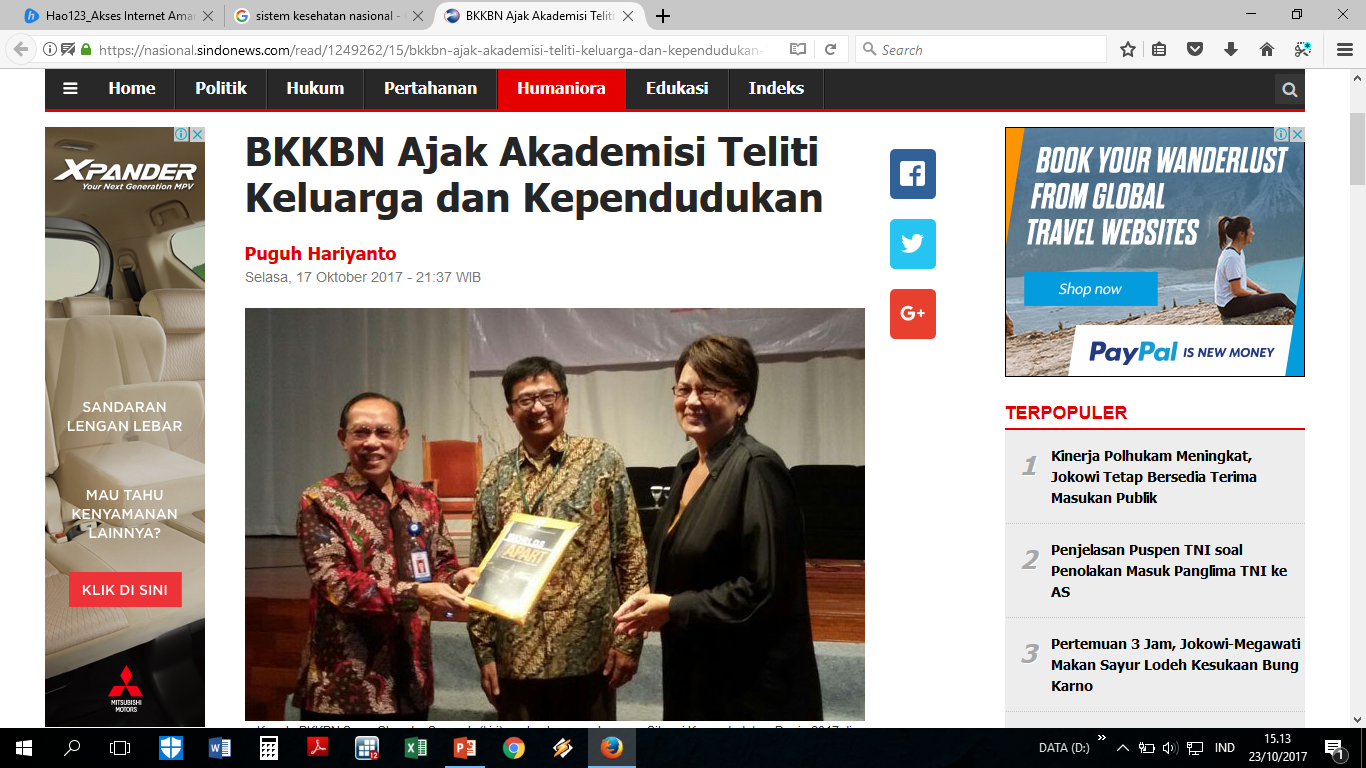 Subsistem Pembiayaan Kesehatan
Input: 
Sumber Dana:
Pemerintah
Pemerintah daerah
Swasta
Organisasi masyarakat
Swadaya masyarakat
Output: 
Pembiayaan kesehatan yang:
Adekuat
Terintegrasi
Stabil
Berkesinambungan
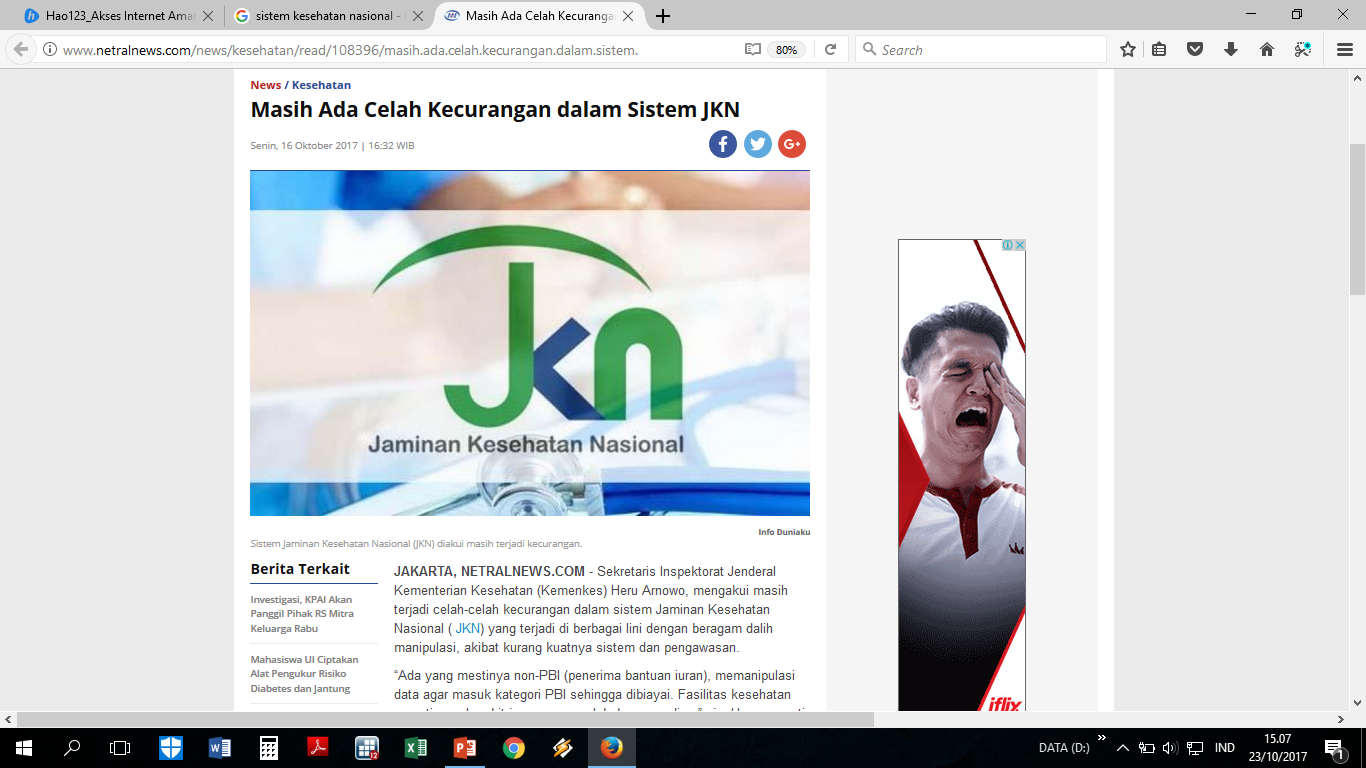 Subsistem Sumber Daya Manusia Kesehatan
Output: 
SDM Kesehatan yang mencukupi: Jumlah, Jenis, dan Kualitas
Terdistribusi adil dan merata
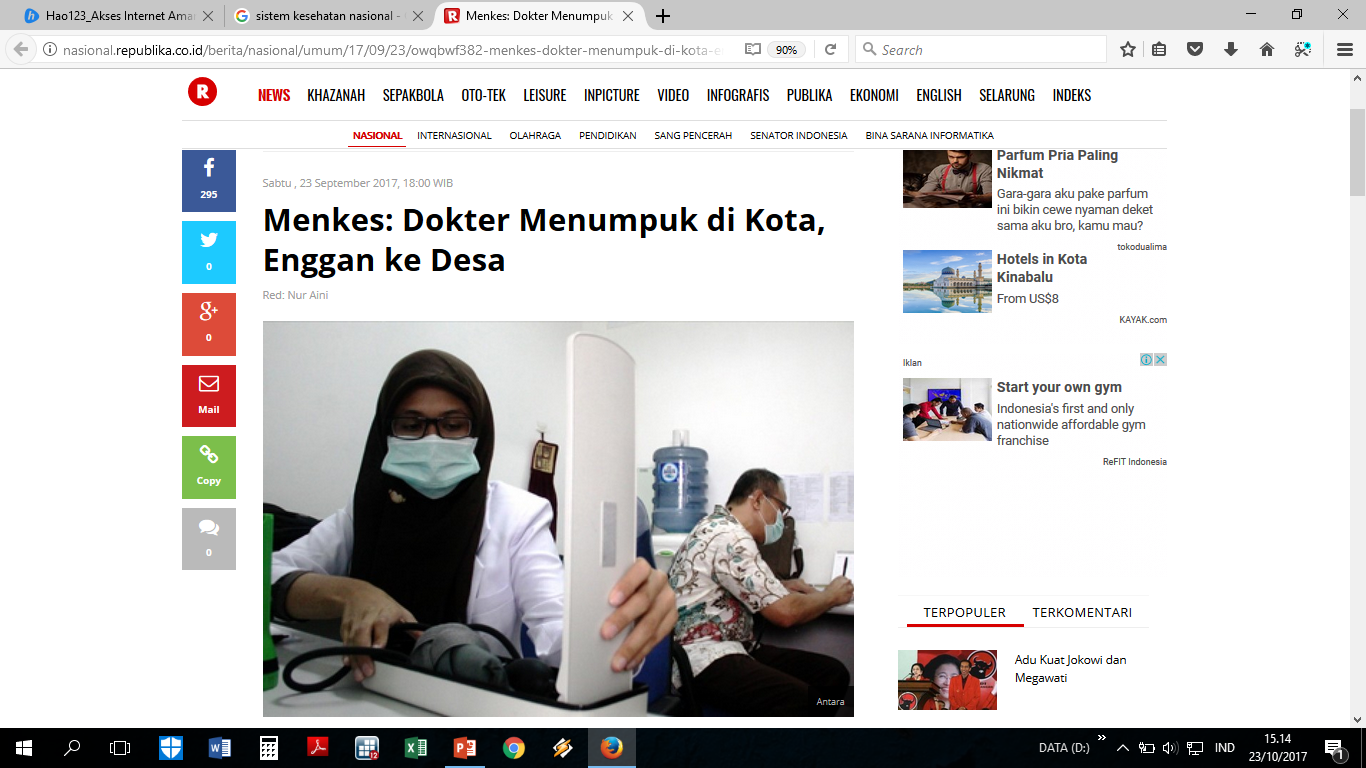 Subsistem Sediaan farmasi, Alkes, dan Makanan
Output: 
Menjamin aspek keamanan, khasiat/kemanfaatan dan mutu sediaan farmasi, alkes, dan makanan yang beredar
Ketersediaan, pemerataan, dan keterjangkauan obat, terutama obat esensial
Perlindungan masyarakat dari penggunaan yang salah dan penyalahgunaan obat
Penggunaan obat yang rasional
Kemandirian di bidang kefarmasian
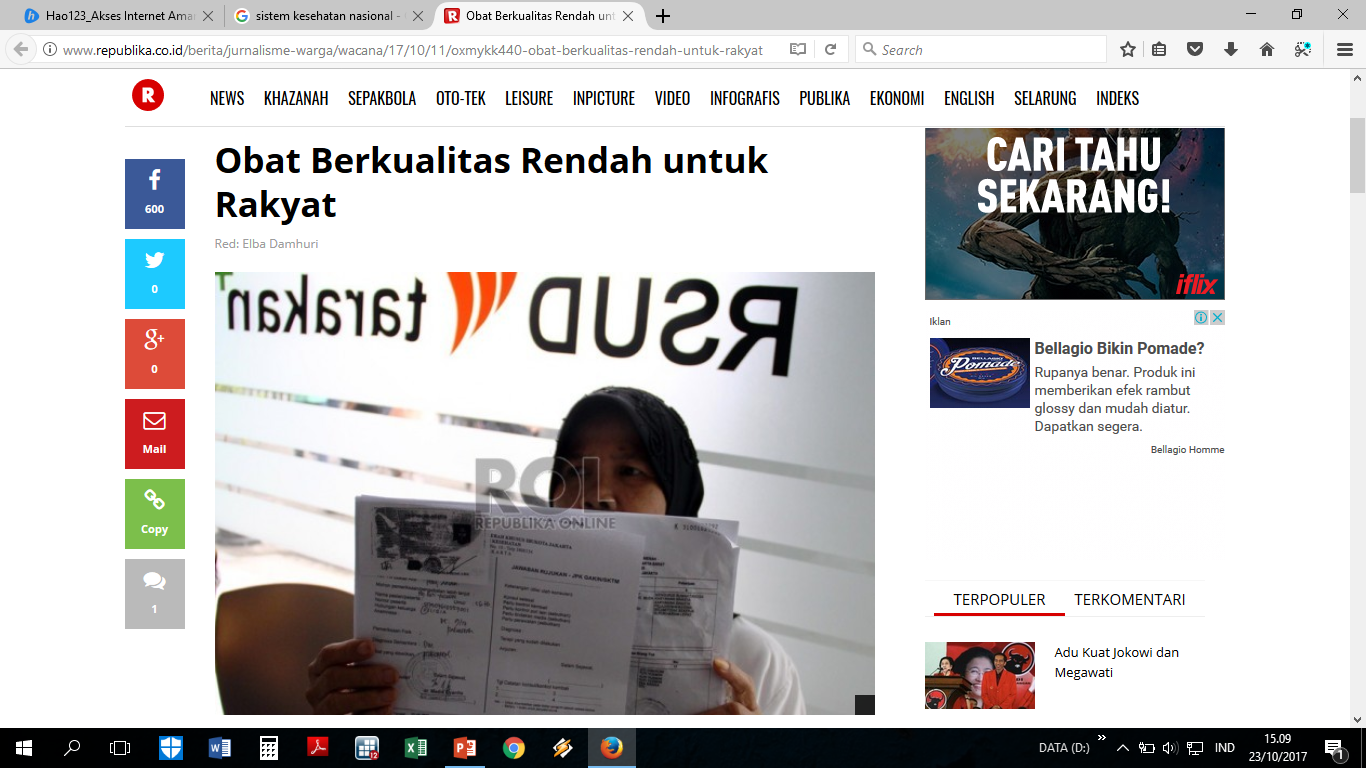 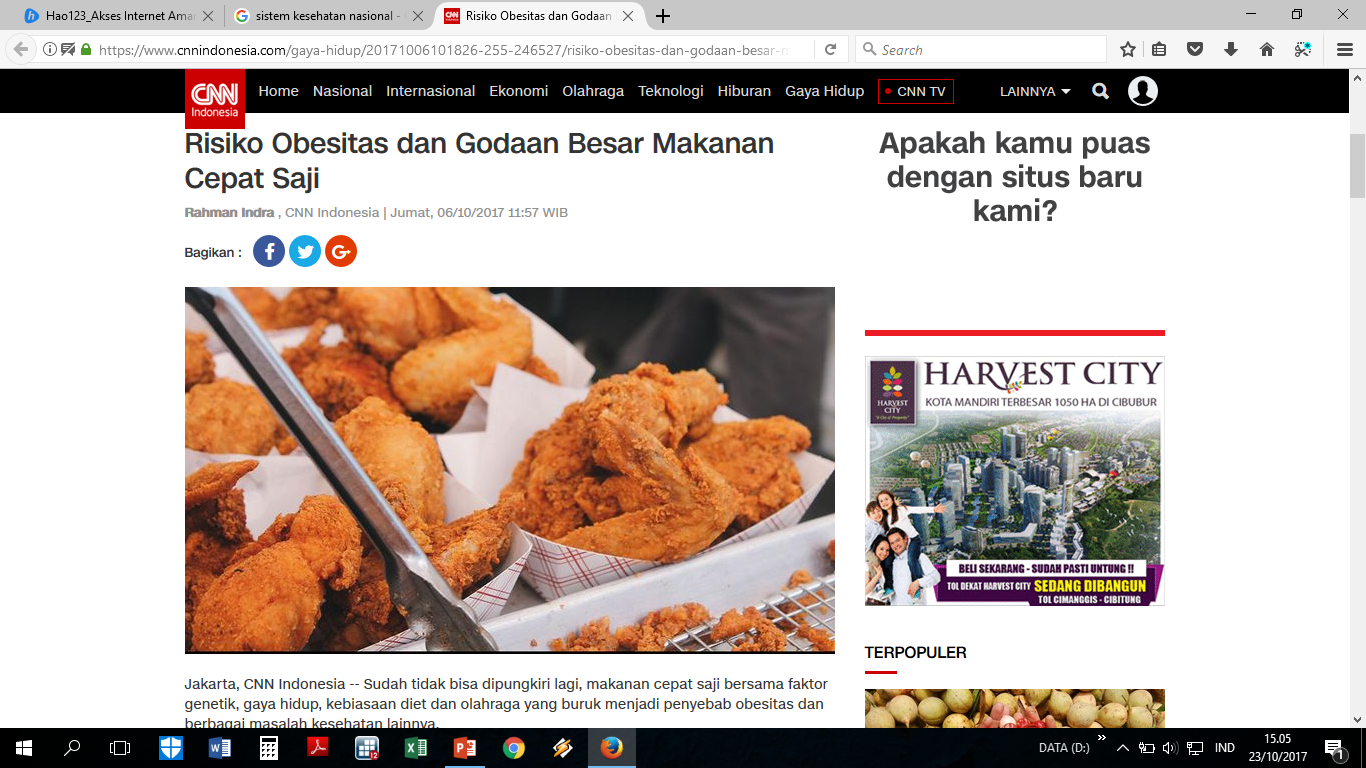 Subsistem Manajemen, Informasi, dan Regulasi Kesehatan
Output: 
Menggerakkan pembangunan yang berhasil guna dan berdaya guna
Koordinasi, integrasi, regulasi, sinkronisasi, dan harmonisasi subsistem SKN
Transparansi penyelenggaraan SKN
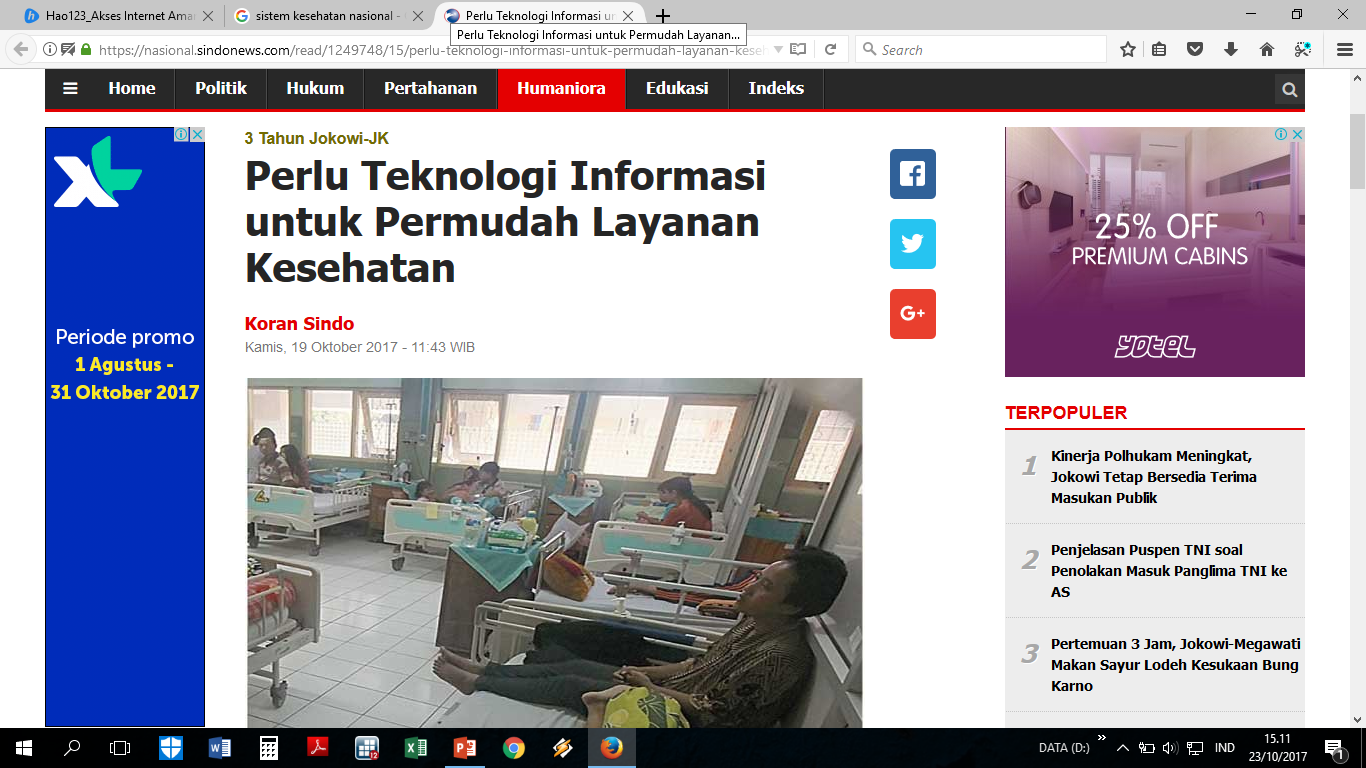 Subsistem Pemberdayaan Masyarakat
Sasaran (Who?): 
Perorangan
Keluarga
Masyarakat
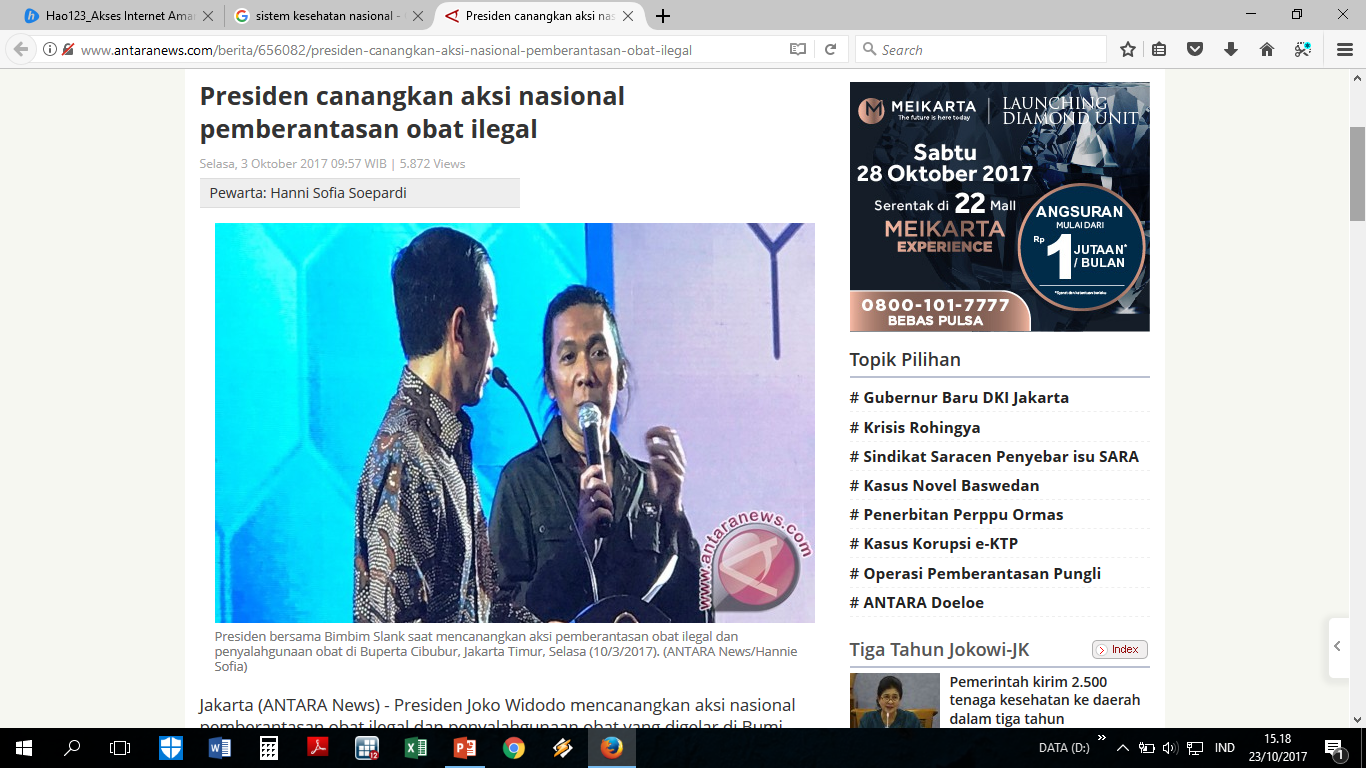